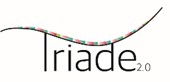 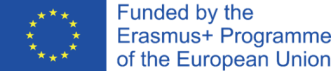 Unità 8

Esercizio 2 

Attività 5
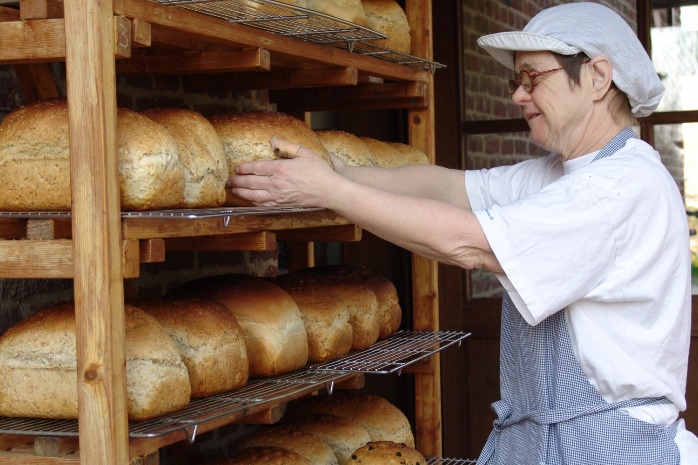 Maria ha sempre lavorato nella panetteria dell'asilo.
Il motivo per cui lavorava lì era sentirsi competente.
Quando Maria aveva 60 anni disse: 
"Ora smetto di lavorare, come ha fatto mio fratello a 60 anni"
Con l'aiuto di suo fratello e del suo assistente sociale, Maria ha potuto provare alcune attività comunitarie.  
 
Pochi mesi dopo, Maria lavorava nella caffetteria di una casa di riposo, dove aiutava dietro il bancone alcune ore alla settimana come volontaria.
Ma ben presto Maria si annoiava. Voleva fare cose al di fuori della casa famiglia. 
 
Uno dei suoi sogni era quello di lavorare in un caffè.
Dopo il pensionamento, Maria ha svolto alcuni lavori nella casa famiglia in cui viveva. Stirava e preparava sempre la tavola.
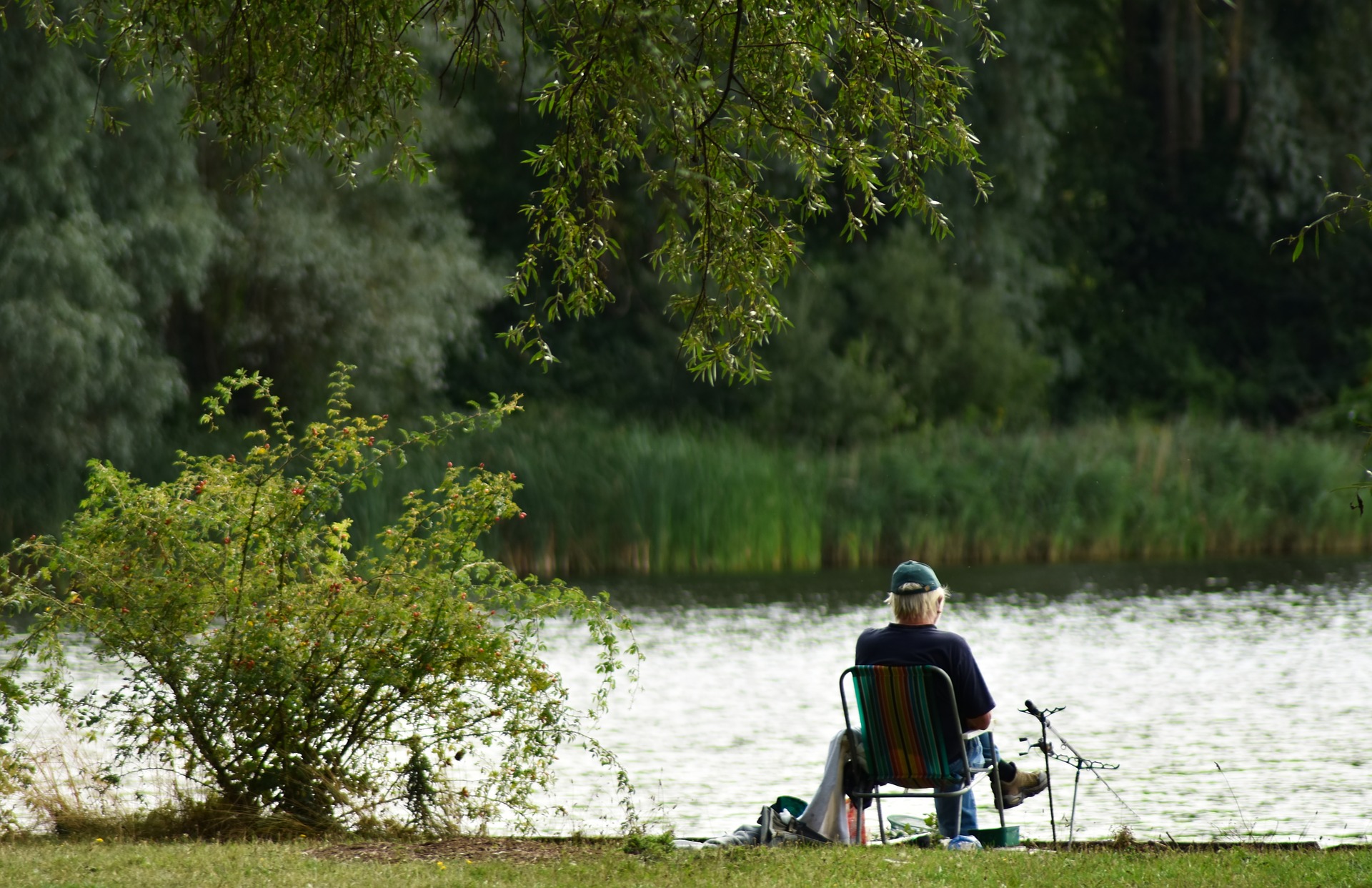 Filip ha lavorato come pittore per più di 20 anni. 
Ha lavorato principalmente per poter pagare le bollette e l'affitto.
Quando Filip aveva 60 anni decise di ritirarsi completamente dal suo lavoro pagato. 
 
Non era interessato a trovare un lavoro volontario. Invece torna a scuola, dove impara ad usare internet.
Quando Filip aveva 45 anni, si ammalò molto e dovette ridurre il lavoro. 
Invece di 5 giorni, lavorava solo 3 giorni a settimana.
Filip è felice della sua nuova libertà ritrovata, anche se non è stato sempre facile perché ora aveva meno soldi dal suo fondo pensione.  Ha imparato a gestire il denaro e vive una vita felice ma sobria.
Durante i giorni liberi dal lavoro, Filip si rilassava a casa e si dedicava alla pesca, uno dei suoi primi hobby di quando era ancora un bambino. Più tardi si è  anche unito ad un club di pesca.
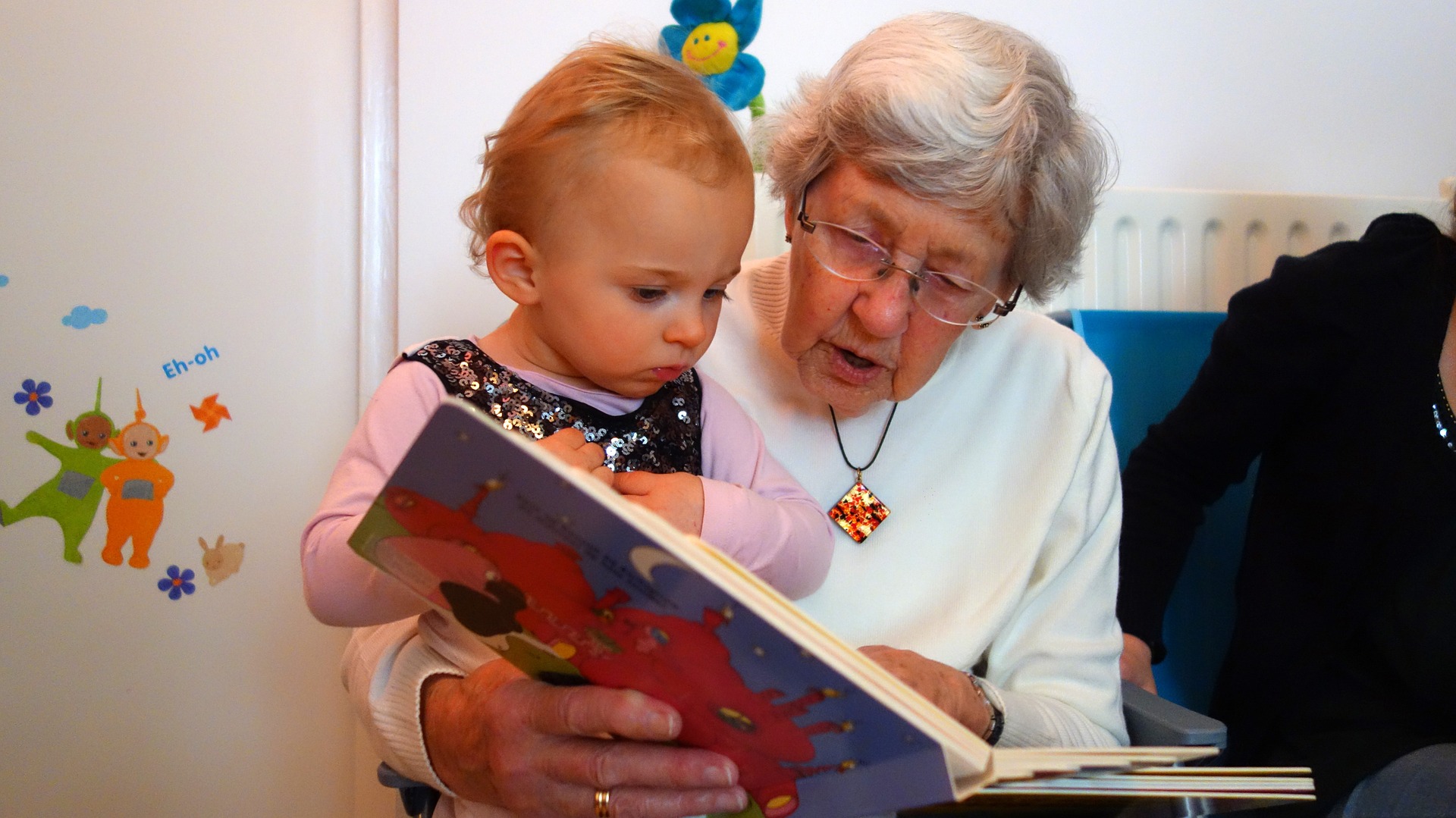 Anna ha lavorato 12 anni per un'impresa di pulizie gestita da persone con una disabilità di apprendimento.
 
Ha lavorato lì per poter incontrare altre persone.
Anna è ora un volontario in due giardini d'infanzia erano uno alla settimana, lei legge brevi storie ai bambini.
Quando Anna ha compiuto 55 anni, ha iniziato ad avere difficoltà a stare al passo con i suoi compiti al lavoro.
Il fratello di Anna racconta che ad Anna è sempre piaciuto giocare con i bambini piccoli. 
L'amico di Anna osserva che ad Anna piace tanto leggere.
L'assistente di sostegno di Anna dice che cercherà un'attività simile che coinvolga i bambini.
Anna vuole fare qualcosa di completamente nuovo ma non sa cosa. 

 Anna, suo fratello, la sua migliore amica e il suo assistente sociale parlano insieme di tutte le cose che Anna vuole fare.
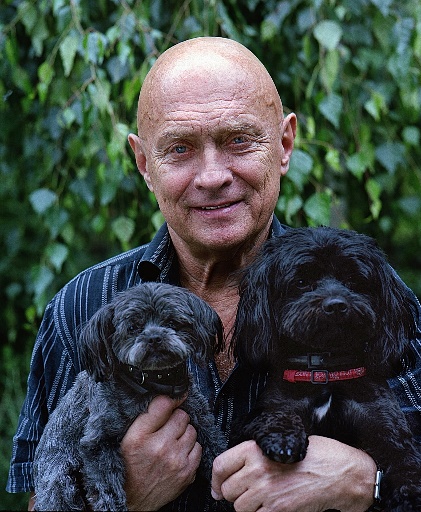 Chris alla fine decide di trasferirsi in una casa famiglia. Durante la settimana fa la spesa per la casa famiglia e aiuta a cucinare.

La domenica mattina fa il volontario alla mensa della squadra di calcio locale.
 
Una volta alla settimana, quando se la sente, Chris fa anche volontariato al rifugio per animali dove porta a spasso i cani.
Per più di 40 anni, Chris ha lavorato in un posto di lavoro protetto dove doveva preparare scatole. 
 
Non aveva scelta su dove lavorare. "Devi fare qualcosa" dicevano i suoi genitori.
Chris ora ha 65 anni e ha potuto andare in pensione. 
Questo lo rende molto felice, ma ultimamente comincia a sentirsi solo a casa.
Chris parlò con il suo assistente sociale dei suoi sentimenti di solitudine.
Il suo assistente sociale ha organizzato un incontro con Chris, il suo ex datore di lavoro e i suoi amici di lavoro, per parlare delle cose che Chris potrebbe fare.
Motivo di lavoro: Trovare la corrispondenza
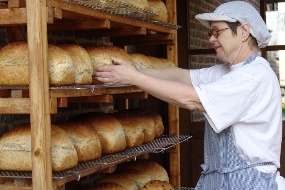 Maria


Filip


Anna


Chris
Per la soddisfazione del lavoro
 	Per i soldi
 	Per comprare cibo
 	Per sentirsi competente
 	Per incontrare persone
 	Per pagare le bollette e l'affitto
 	Per passare il tempo e non annoiarsi
  	Non avere scelta
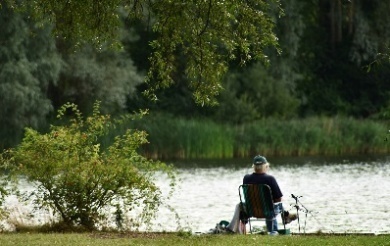 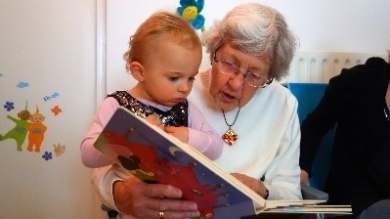 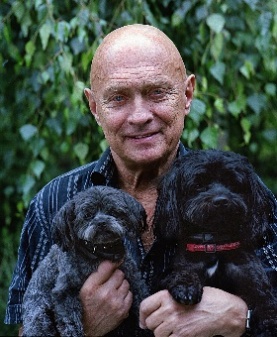 Risposte corrette
Sentirsi competente


Pagare le bollette e l'affitto


Incontrare persone


Non avere scelta
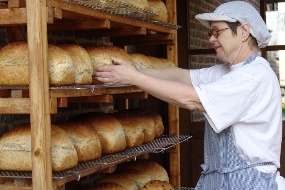 Maria


Filip


Anna


Chris
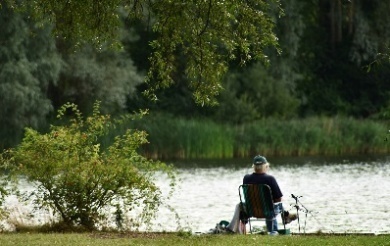 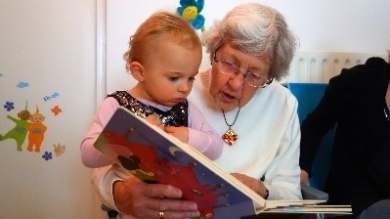 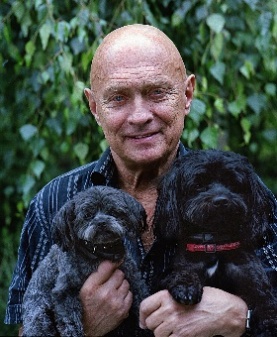 Quanti anni aveva Filip quando è andato in pensione? Seleziona l'età corretta.
60 years old
Perché Maria voleva andare in pensione? Seleziona la risposta corretta
She wanted to, just like her brother at 60 years of age
Cosa ha fatto Filip quando si è ritirato?
Cosa fa Anna ora che si è ritirata?
She is volunteer in kinder-garden where she reads stories to children
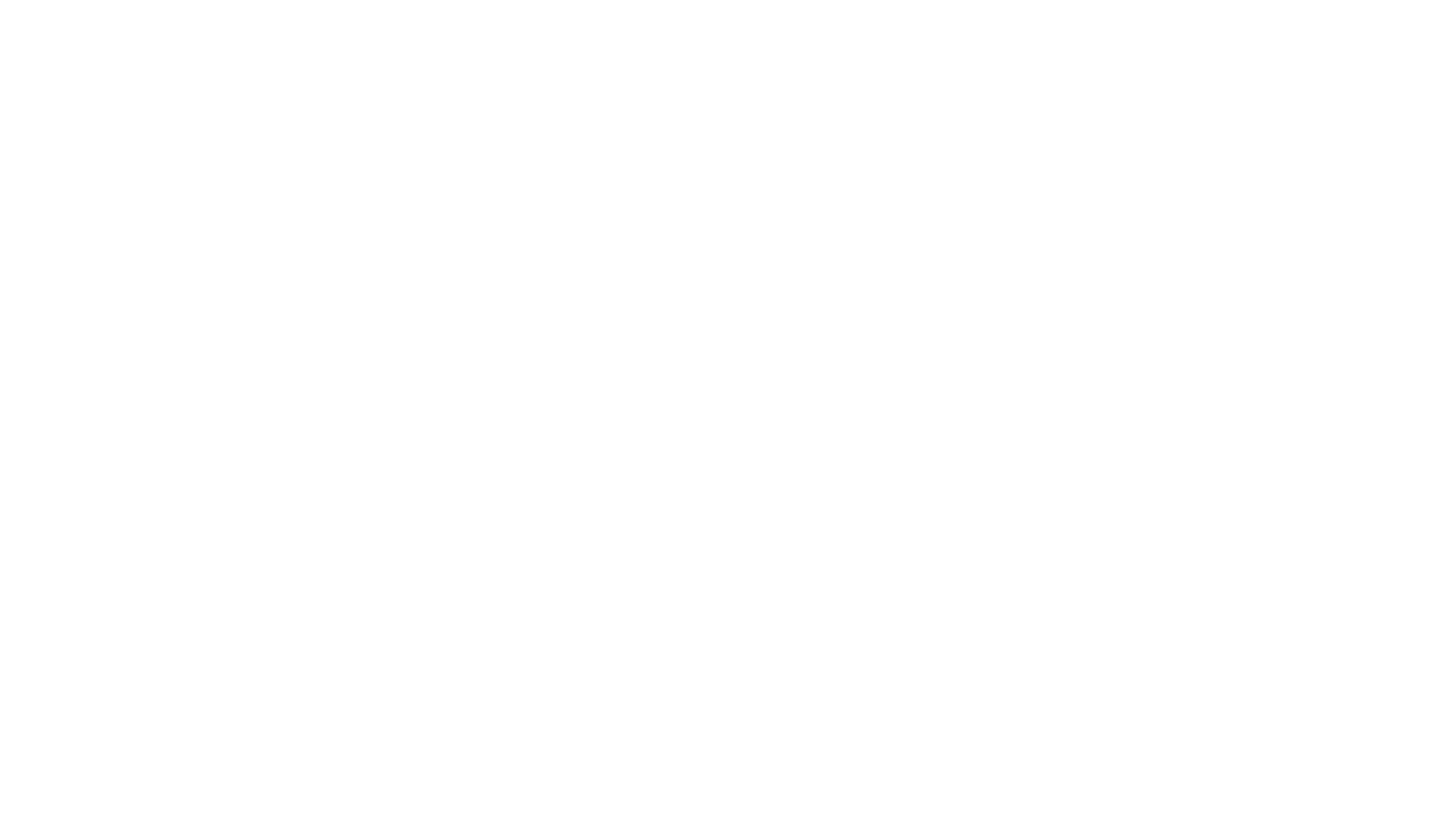 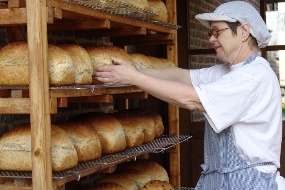 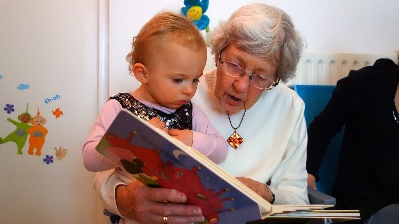 Chi fa volontariato in una mensa per la squadra di calcio?
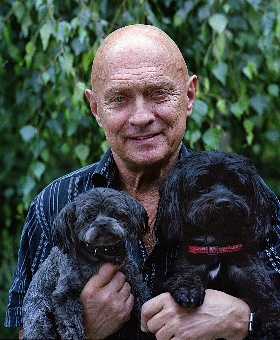 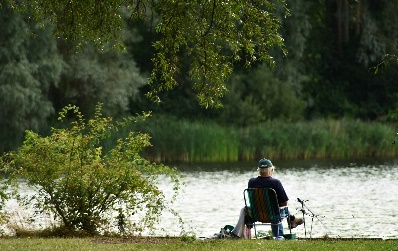